ECE 417 Lecture 8:Gaussians
Mark Hasegawa-Johnson
9/21/2021
CC-BY 4.0: You may remix or redistribute if you cite the source.
Contents
Gaussian pdf; Central limit theorem, Brownian motion
White Noise
Vector of i.i.d. Gaussians
Vector of Gaussians that are independent but not identical
Facts about linear algebra
Vector of Gaussians that are neither independent nor identical
Review: Bayesian Classifier
Gaussian (Normal) pdf
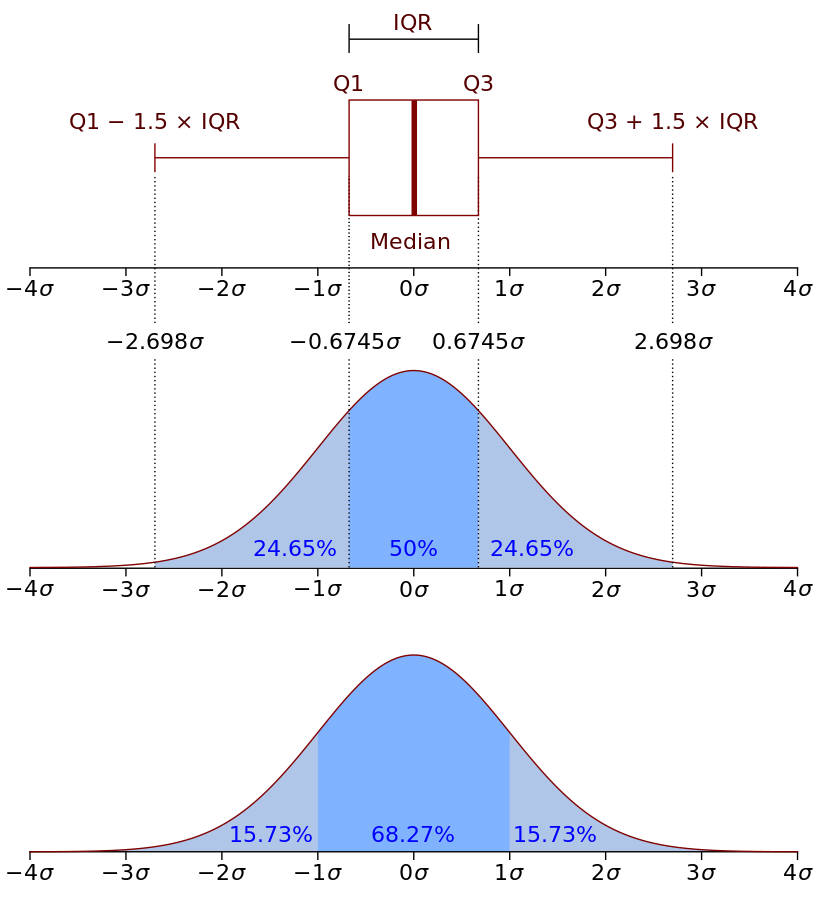 Gaussian pdf
Attribution: jhguch, https://commons.wikimedia.org/wiki/File:Boxplot_vs_PDF.svg
Unit Normal pdf
Central Limit Theorem
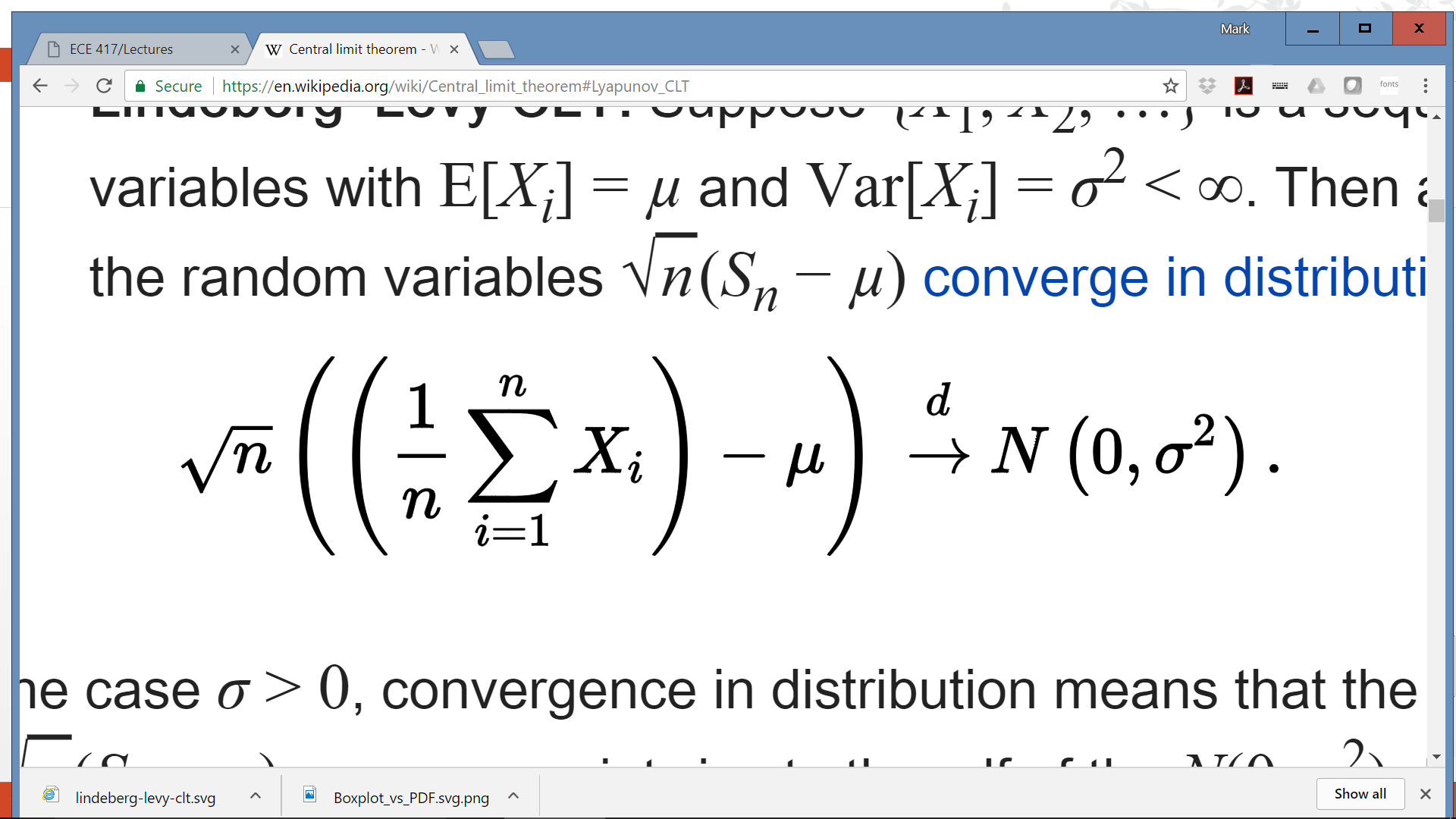 Brownian motion
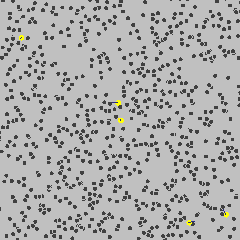 The Central Limit Theorem matters because Einstein showed that the movement of molecules, in a liquid or gas, is the sum of n i.i.d. molecular collisions.

In other words, the position after t seconds is Gaussian, with mean 0, and with a variance of Dt, where D is some constant.
Attribution: lookang, https://commons.wikimedia.org/wiki/File:Brownianmotion5particles150frame.gif
Contents
Gaussian pdf; Central limit theorem, Brownian motion
White Noise
Vector of i.i.d. Gaussians
Vector of Gaussians that are independent but not identical
Facts about linear algebra
Vector of Gaussians that are neither independent nor identical
Gaussian Noise
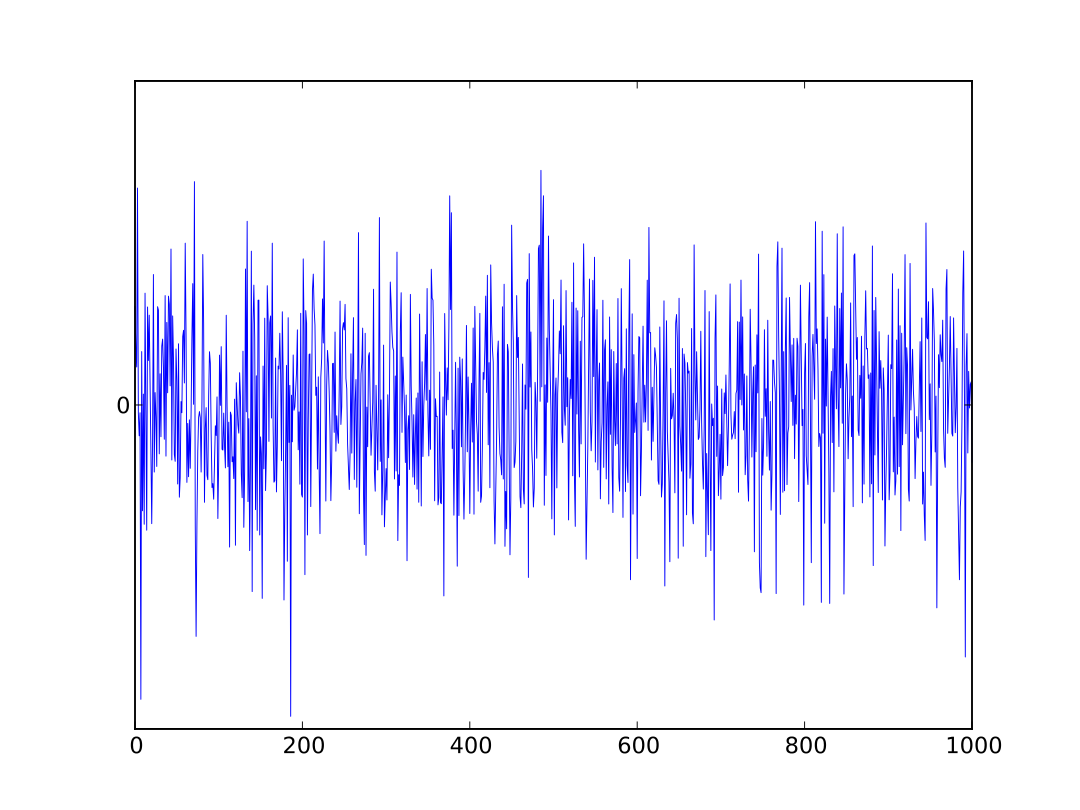 Sound = air pressure fluctuations caused by velocity of air molecules
Velocity of warm air molecules without any external sound source = Gaussian
Therefore:
Sound produced by warm air molecules without any external sound source = Gaussian noise
Electrical signals: same.
Attribution Morn, https://commons.wikimedia.org/wiki/File:White_noise.svg
White Noise
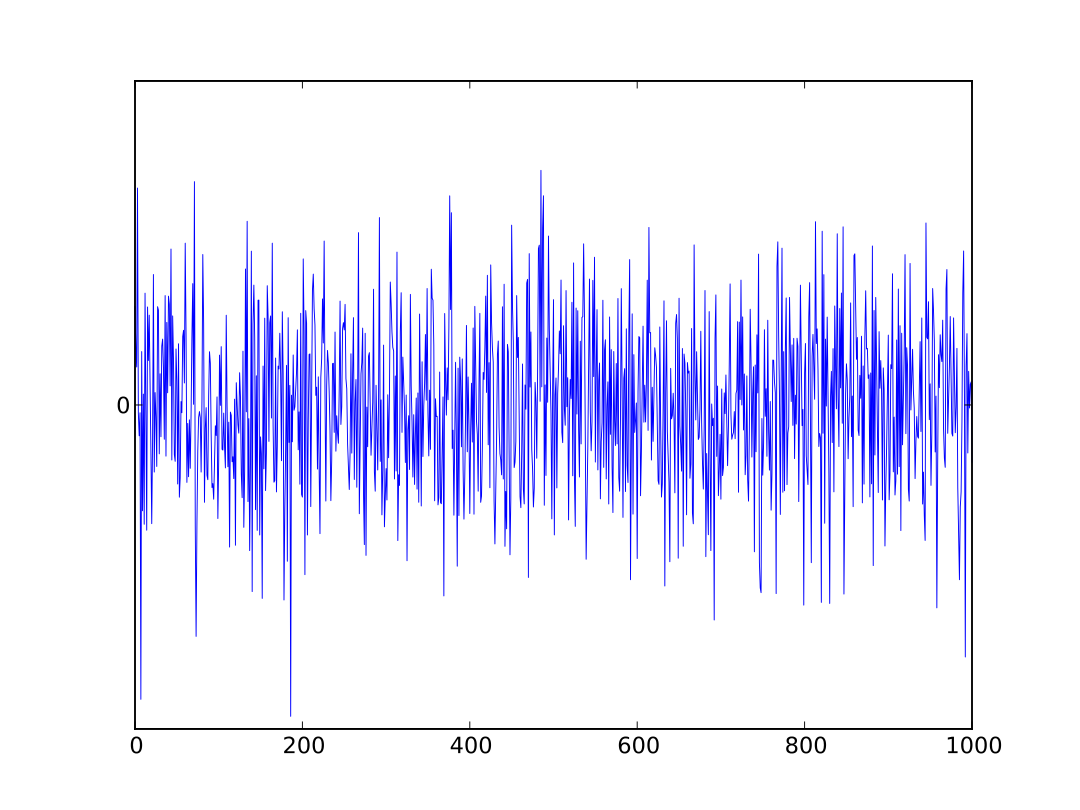 Attribution Morn, https://commons.wikimedia.org/wiki/File:White_noise.svg
Contents
Gaussian pdf; Central limit theorem, Brownian motion
White Noise
Vector of i.i.d. Gaussians
Vector of Gaussians that are independent but not identical
Facts about linear algebra
Vector of Gaussians that are neither independent nor identical
Vector of Independent Gaussian Variables
Vector of Independent Gaussian Variables
Vector of Independent Gaussian Variables
For example, here’s an example from Wikipedia with mean of 50 and standard deviation of about 12.
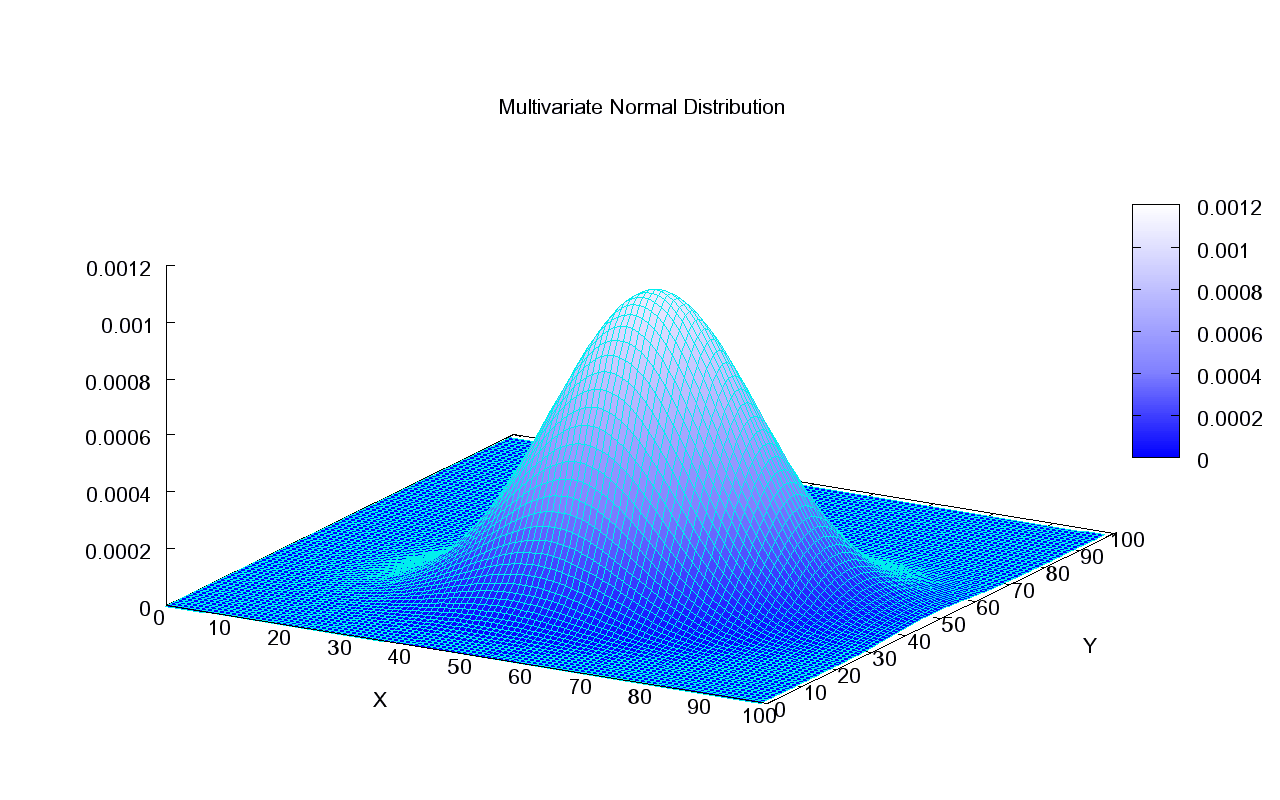 Attribution: Piotrg, https://commons.wikimedia.org/wiki/File:Multivariate_Gaussian.png
Contents
Gaussian pdf; Central limit theorem, Brownian motion
White Noise
Vector of i.i.d. Gaussians
Vector of Gaussians that are independent but not identical
Facts about linear algebra
Vector of Gaussians that are neither independent nor identical
Independent Gaussians that aren’t identically distributed
Independent Gaussians that aren’t identically distributed
Example
Example
Contents
Gaussian pdf; Central limit theorem, Brownian motion
White Noise
Vector of i.i.d. Gaussians
Vector of Gaussians that are independent but not identical
Facts about linear algebra
Vector of Gaussians that are neither independent nor identical
Facts about linear algebra #1: determinant of a diagonal matrix
Facts about linear algebra #2: inner product
Facts about linear algebra #3: inverse of a diagonal matrix
Facts about linear algebra #4: squared Mahalanobis distance with a diagonal covariance matrix
Mahalanobis form of the multivariate Gaussian, independent dimensions
Facts about linear algebra #5: ellipses
Gaussian contour plots = ellipses
Example
Contents
Gaussian pdf; Central limit theorem, Brownian motion
White Noise
Vector of i.i.d. Gaussians
Vector of Gaussians that are independent but not identical
Facts about linear algebra
Vector of Gaussians that are neither independent nor identical
Mahalanobis form of the multivariate Gaussian, dependent dimensions
Example
Determinant and inverse of a 2x2 matrix
Example
Example
Conclusion: Summary of Today’s Lecture
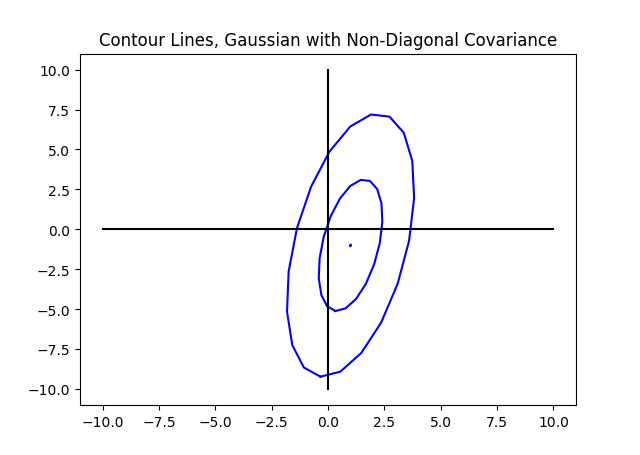